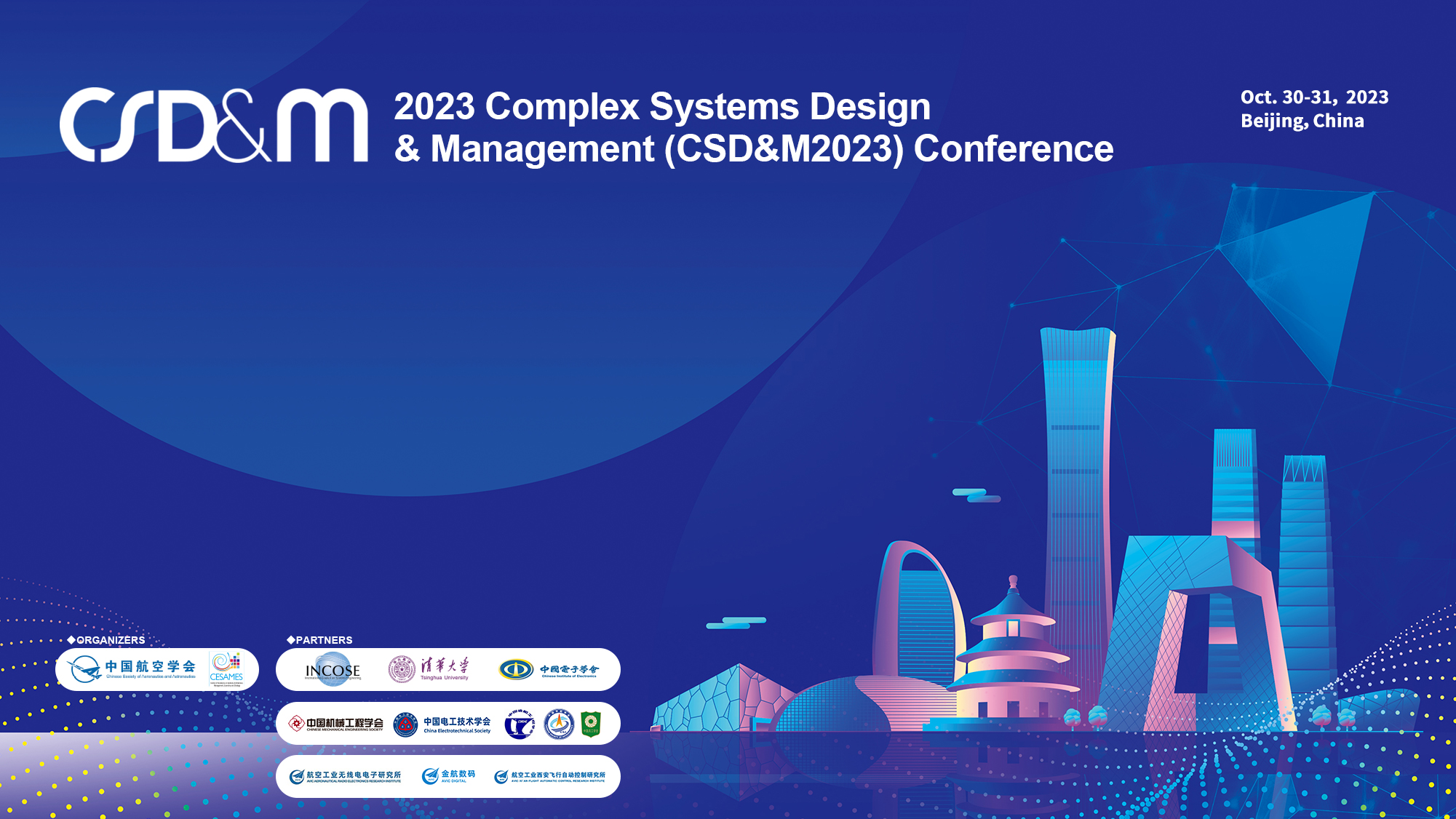 Presentation Title
Presenter
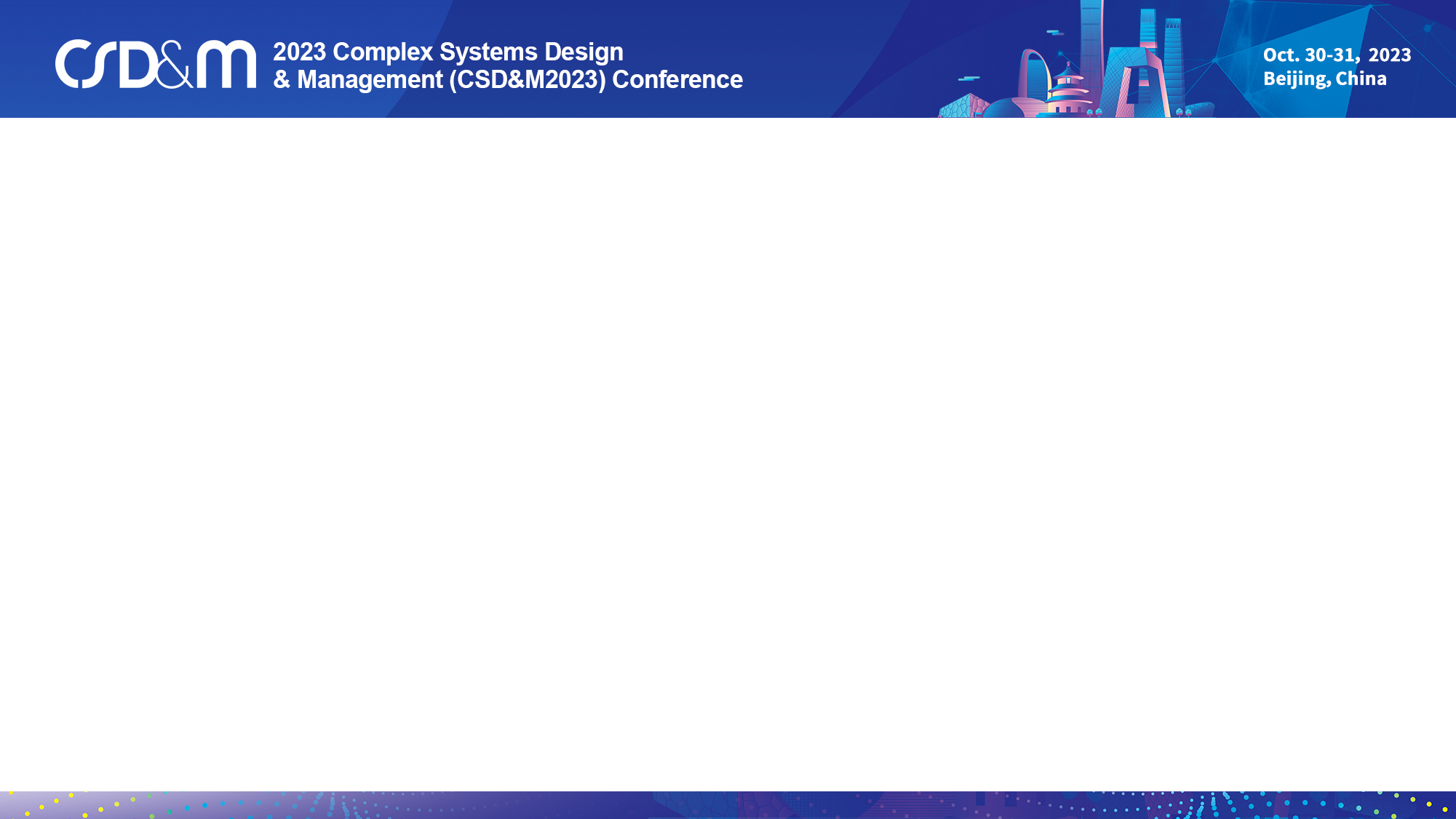 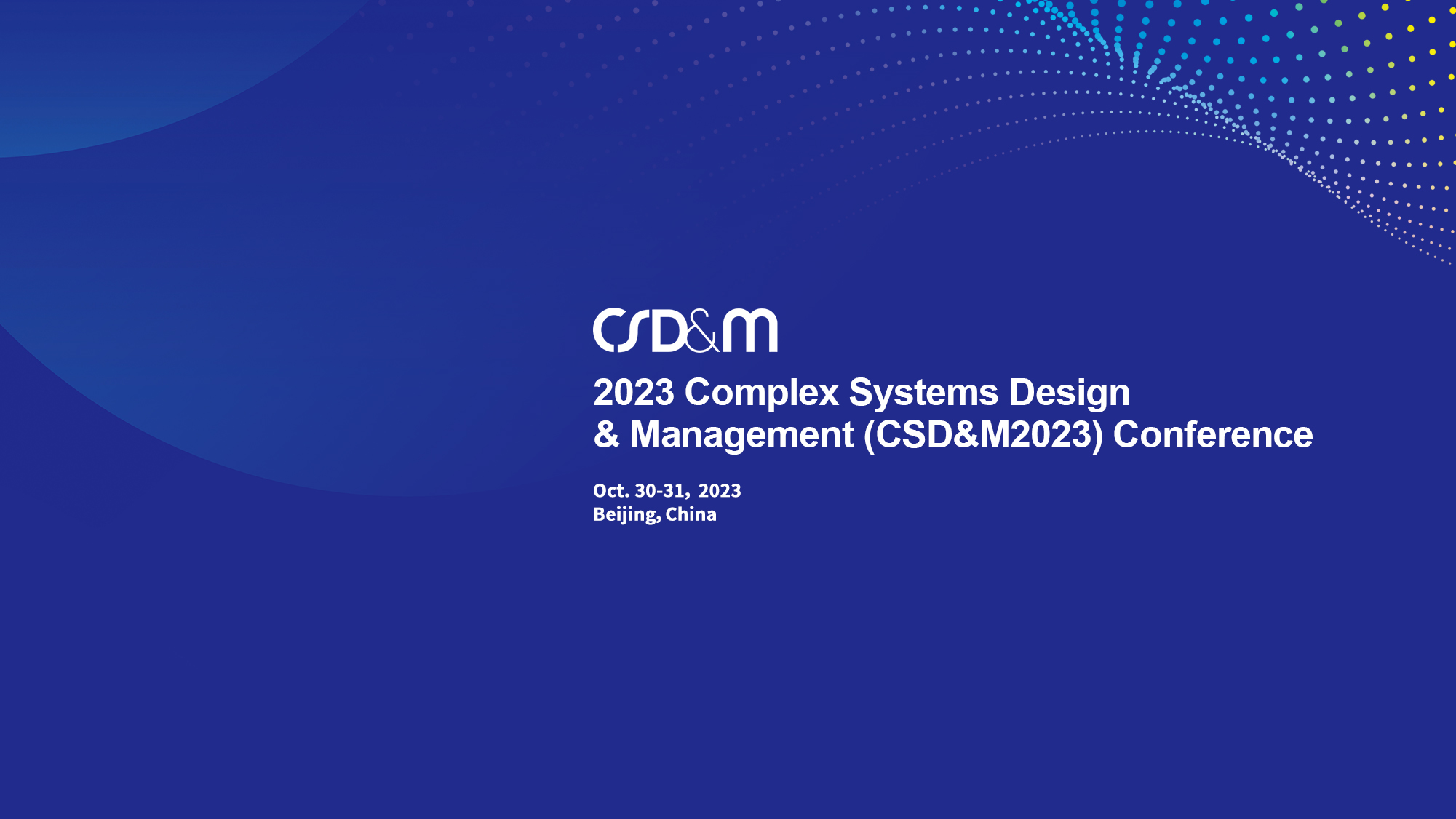 Thank You